Proceso de División
Por: Samuel Vélez
0
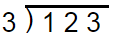 Pregunta # 1: ¿Cuántos 3 caben en 1?
Contestación:   0
0
Multiplicar 3 x 0
1
2
Restar
Bajar el próximo número
Repetir el proceso
4
0
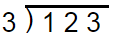 Pregunta # 2: ¿Cuántos 3 caben en 12?
Contestación:   4
0
Multiplicar 3 x 4
1
2
Restar
12
Bajar el próximo número
0
3
Repetir el proceso
4
0
1
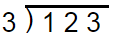 Pregunta # 3: ¿Cuántos 3 caben en 3?
Contestación:   1
0
Multiplicar 3 x 1
1
2
Restar
12
0
3
Como el residuo es 0,  el resutado es:  41
3
0
4
1
COCIENTE
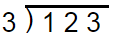 DIVISOR
0
DIVIDENDO
1
2
12
0
3
3
El resultado de una división es el COCIENTE.
RESIDUO
0